GTB
Substitute Light Sources 
Equivalence Reports for W5W and WY5W (12V and 24V)

In support of document ECE/TRANS/WP.29/GRE/2019/10
GTB Document CE-5549
Equivalence Report
W5W, WY5W (12V, 24V)
According to Regulation No. 128
Equivalence Requirements GRE-80-02
GTB Document CE-5549
Checklist for Equivalence of Parameters W5W, WY5W (12V and 24V)
Parameters		Check
3.1.	Parameters with the same values	
	3.1.1.	Holder (as in in accordance with the given IEC Publication 60061)	
	3.1.2.	Maximum lamp outline dimensions	 
	3.1.3.	Electrical connector	n/a
	3.1.4.	Test voltage	 
	3.1.5.	Objective luminous flux	 
	3.1.6.	Colour of emitted light	 
	3.1.7.	Light centre length	 
	3.1.8.	Distortion free zone (if any)	n/a
3.2.	Parameters with similar values	
	3.2.1.	Normalized luminous intensity distribution	see page 4 and 5 
	3.2.2.	Size and position of the light-emitting-area	 see page 6 
	3.2.3.	Homogeneity of the light-emitting-area	 see page 6 
3.3.	Parameters with different values	
	3.3.1.	Maximum electrical power consumption	2W for 12V (2.5W for 24V) 
	3.3.2.	The minimum voltage range	R128 Annex 4 (9-16V (12V) and [16]-32V(24V)) 
	3.3.3.	The spectral content	R128 par. 3.12.4.** [in combination with functional interlock]
	3.3.4.	Functional interlock between light source and application	IEC Cap: WX2.1x9.5d 
3.4.	Additional parameters	
	3.4.1.	Thermal behaviour	 R128 Annex 4  
Requirements regarding failure detection
	4.1	Failure detection	30 …. 185 mA  
	4.2	Failure behaviour	below 10 mA 
			no flash R128 3.12.3.** 
GTB Document CE-5549
** GRE-adopted proposal GRE/2018/39
3
Normalised Intensity Distribution W5W
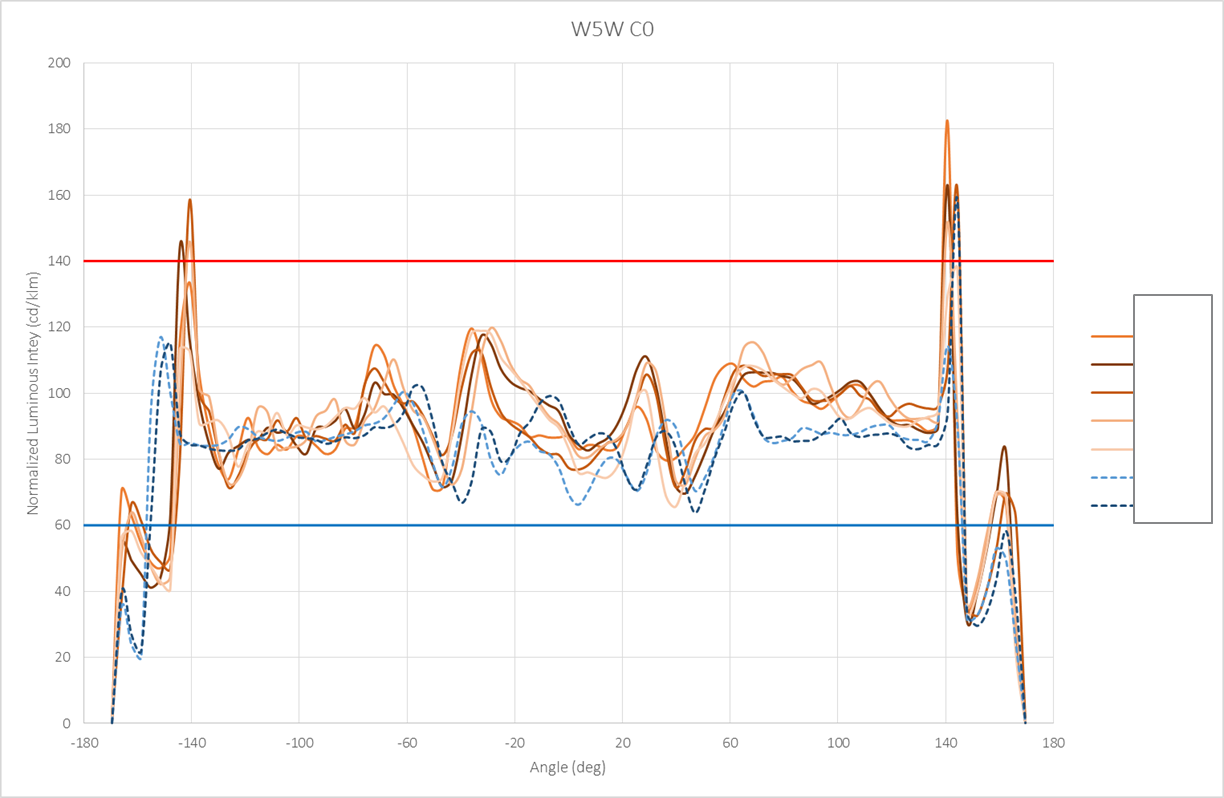 GTB Document CE-5549
4
Normalised Intensity Distribution WY5W
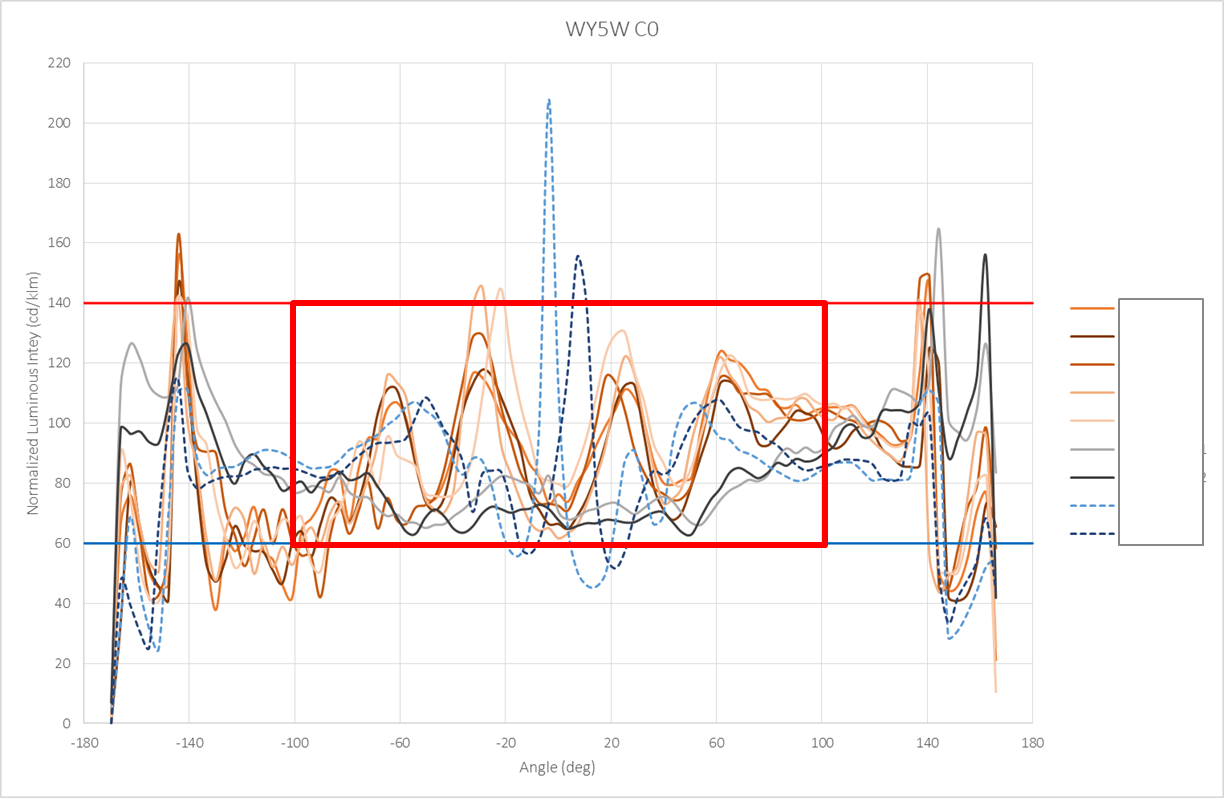 GTB Document CE-5549
5
Size, Position and Homogeneity of the Light-Emitting-Area W5W, WY5W
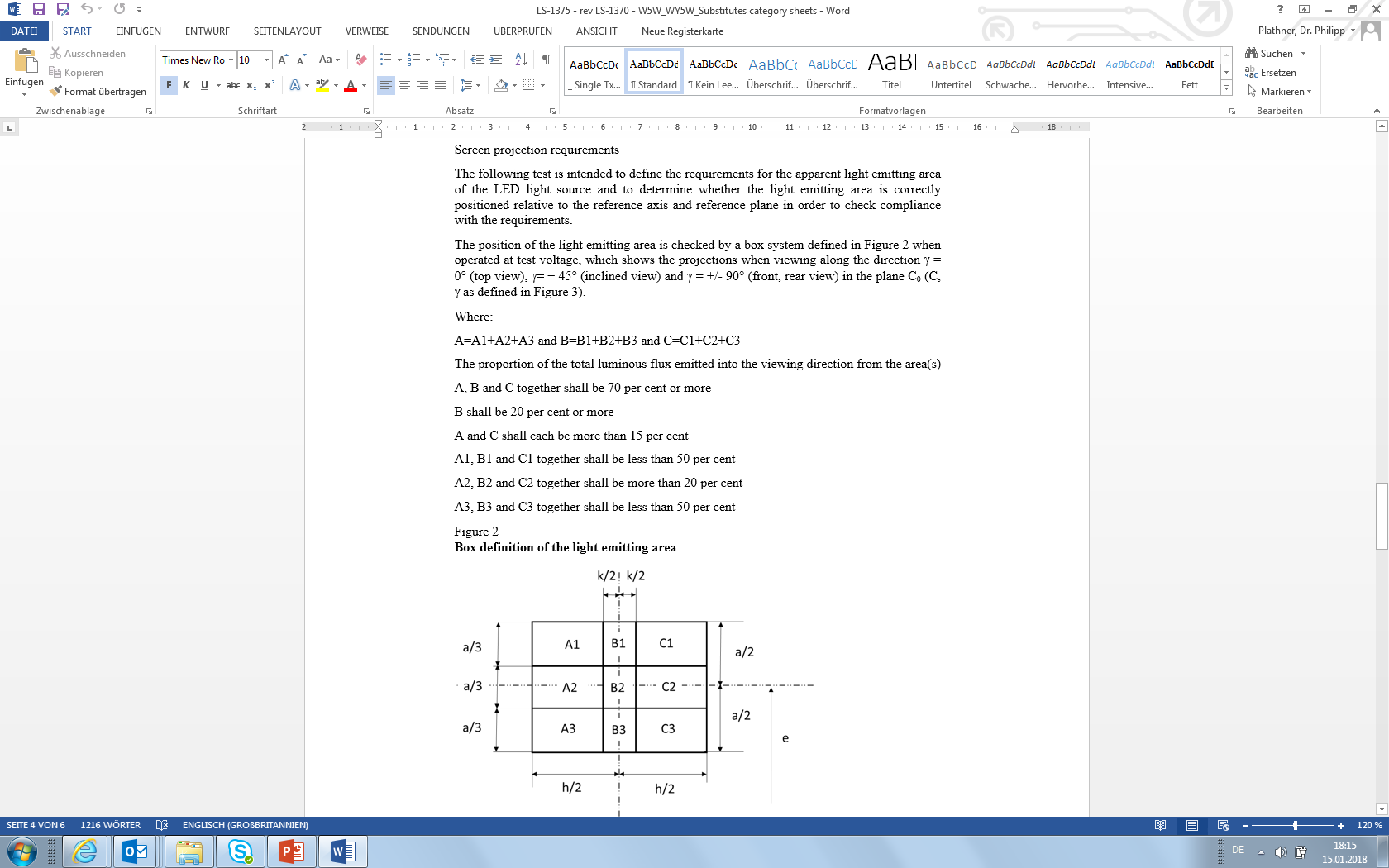 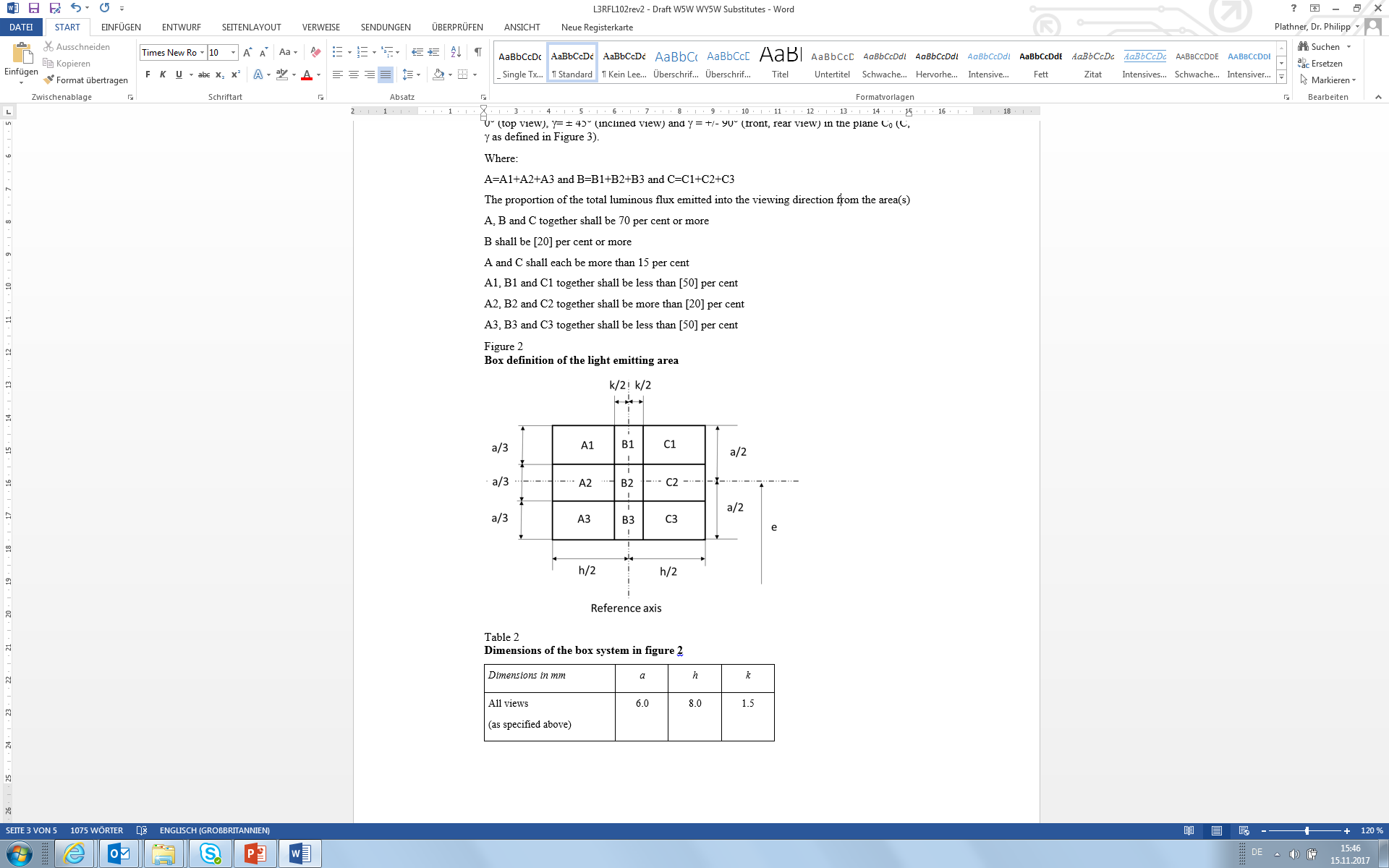 < 50%
> 20%
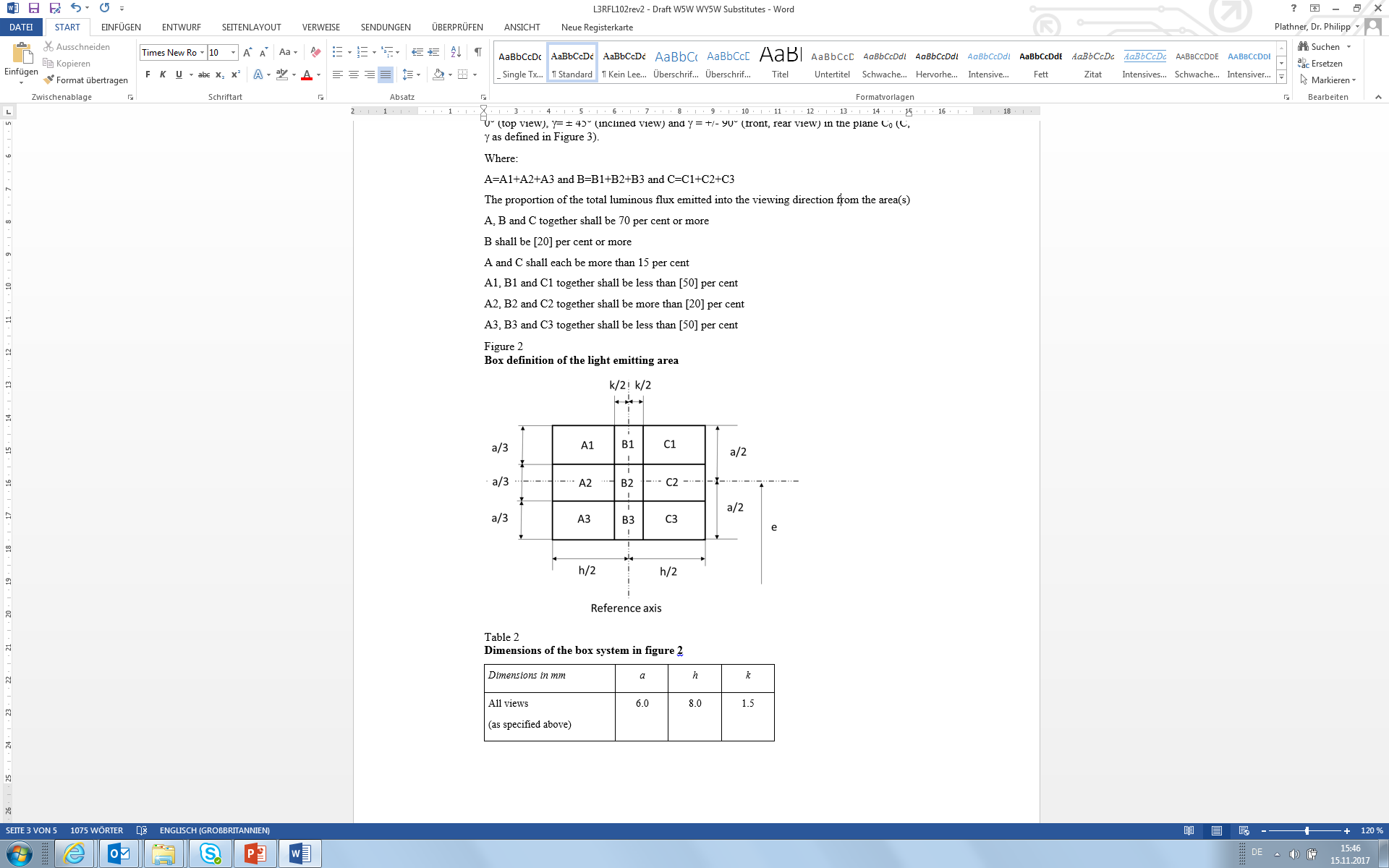 < 50%
> 15%
> 20%
> 15%
GTB Document CE-5549
6
END
GTB Document CE-5549
7